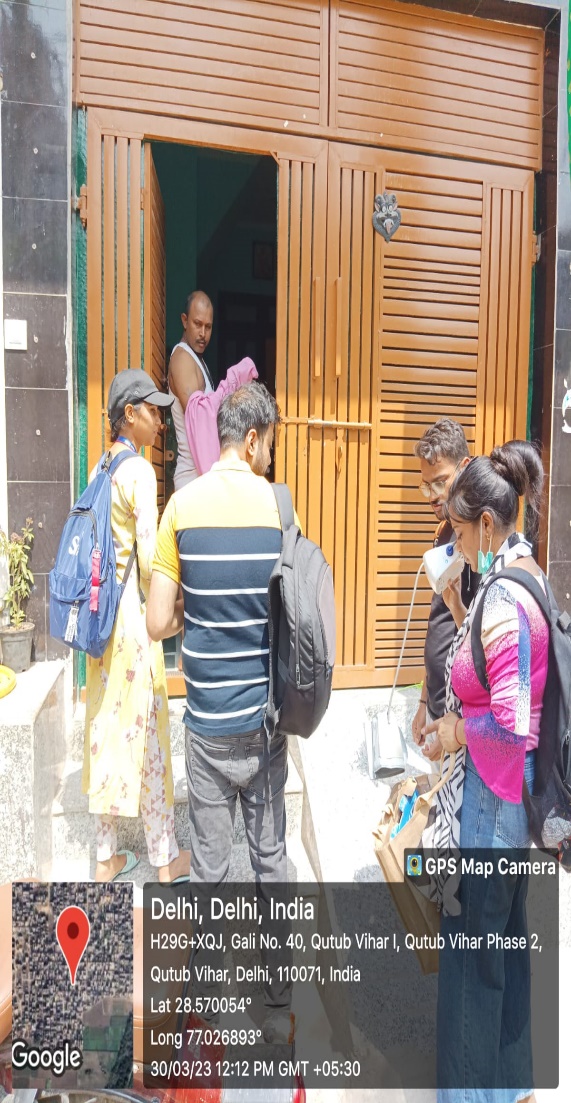 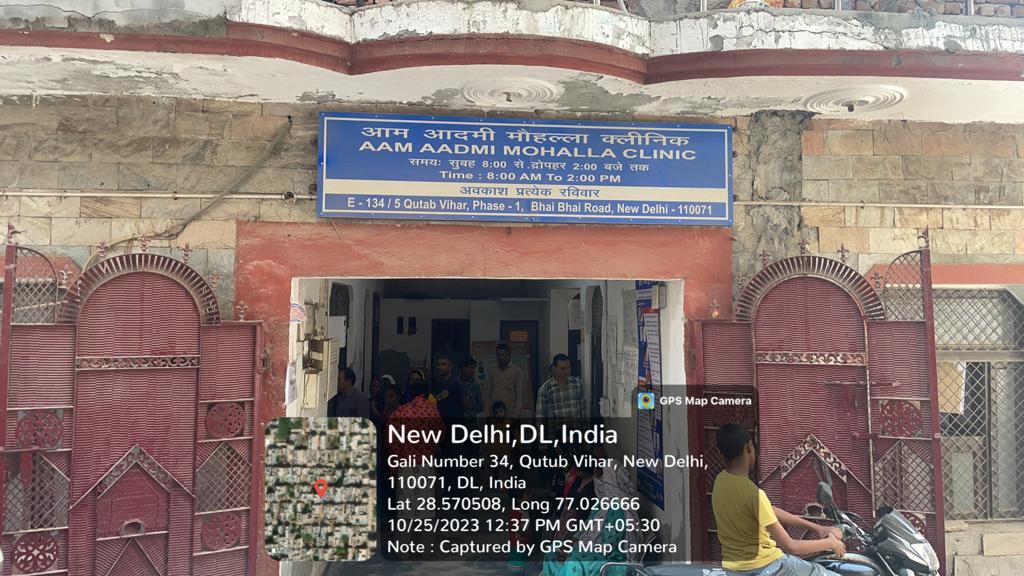 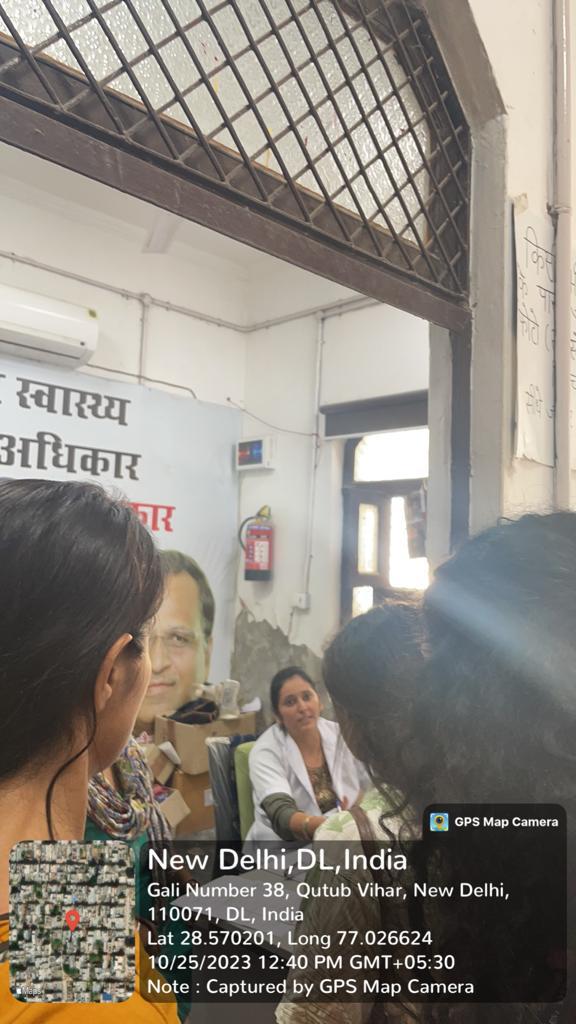 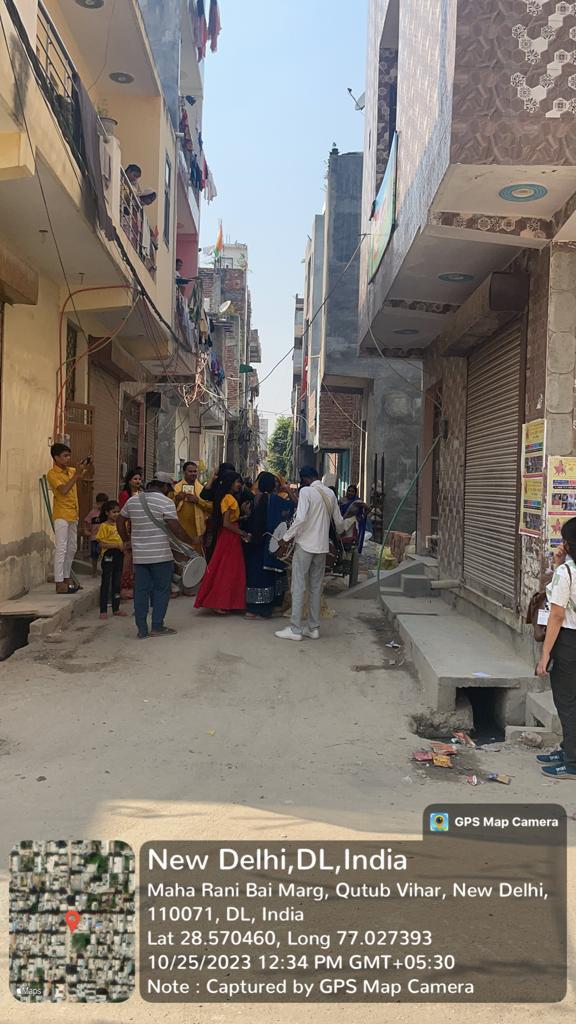 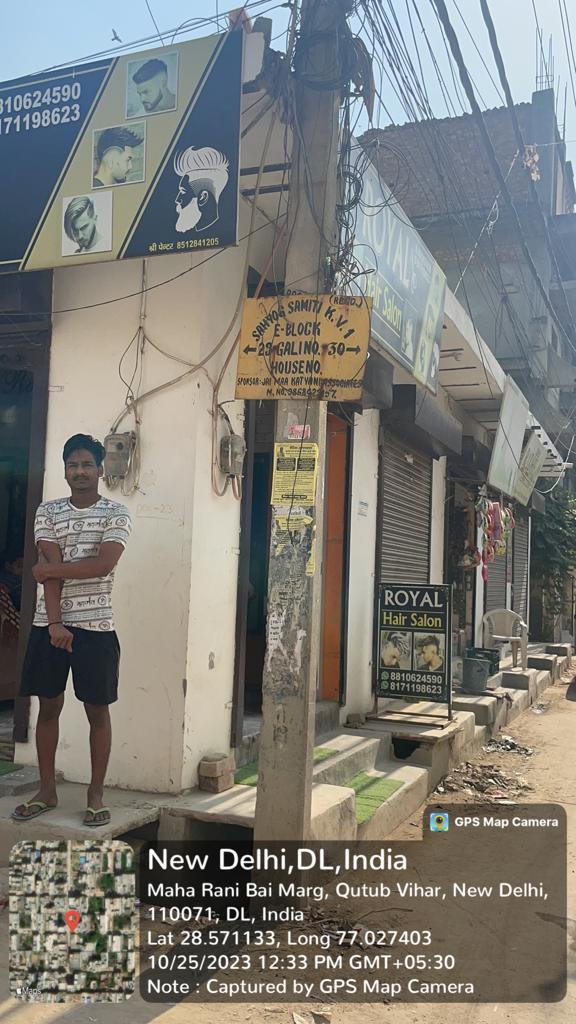 DEDICATED TO 55,000 PEOPLE OF GOYALA DAIRY
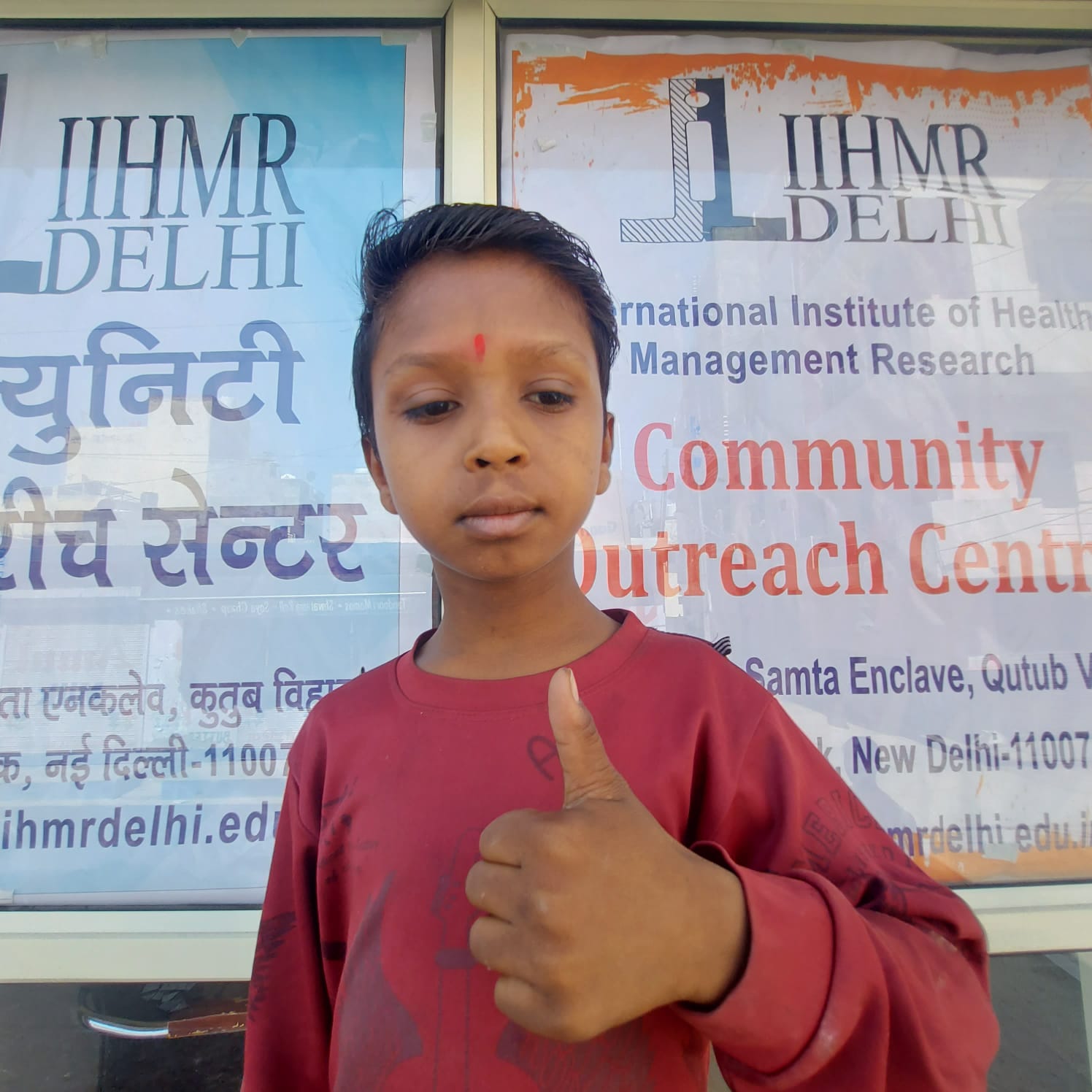 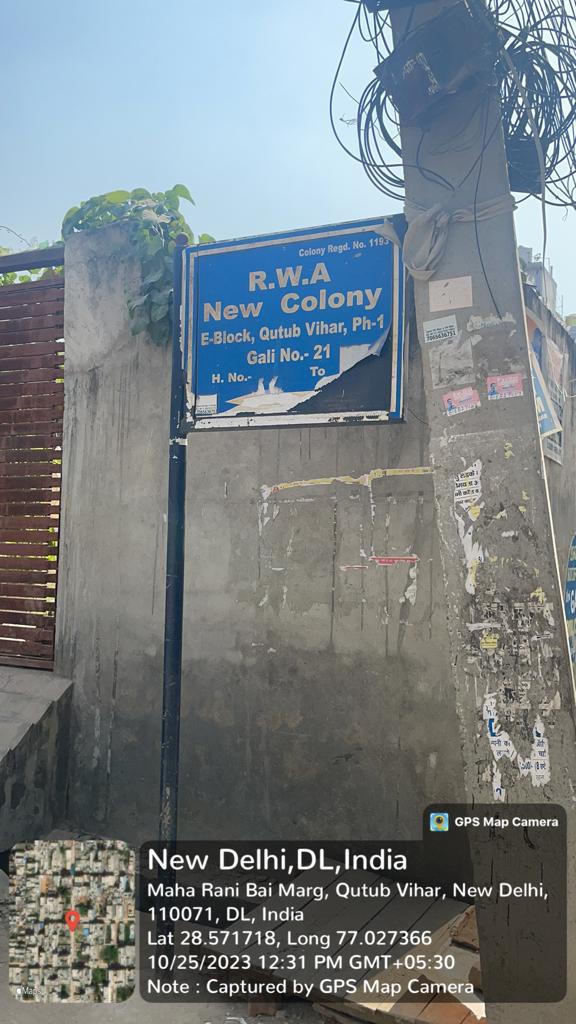 A Small contribution
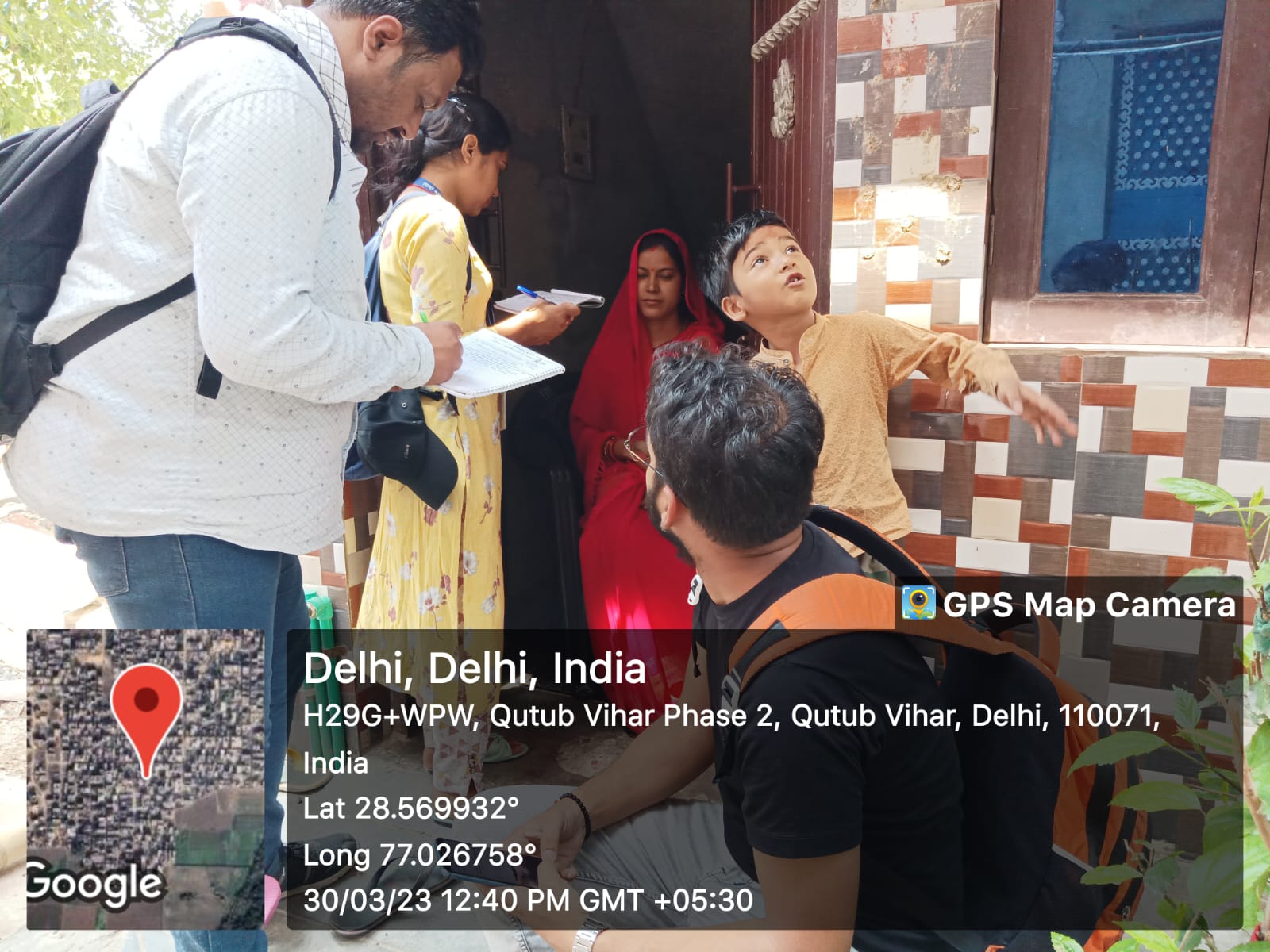 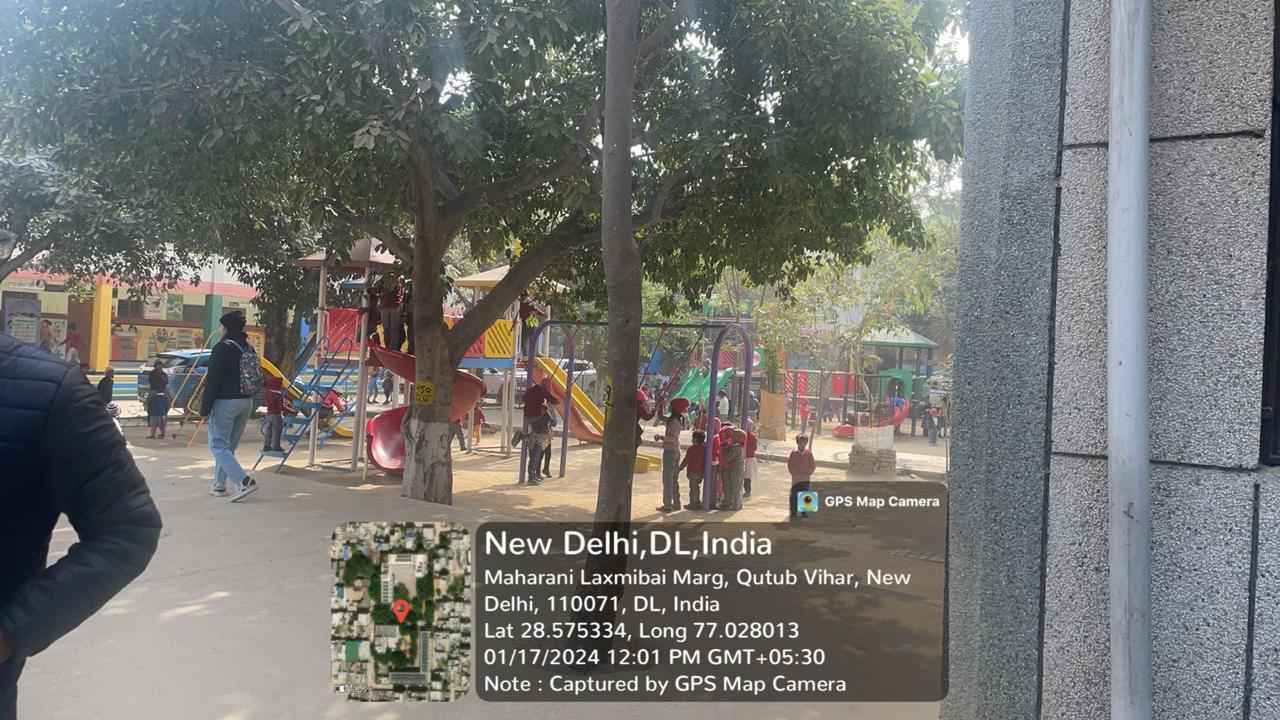 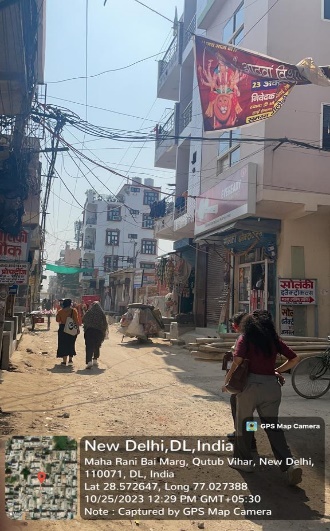 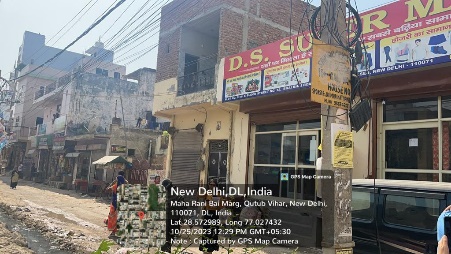 1
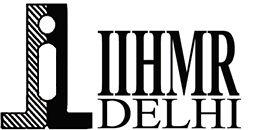 Assessment of Prevalence of Tobacco Consumption Among Women Taking Antenatal Care at One of The PSU of South-West Delhi
Dissertation proposal by : Dr Nehad
GUIDED AND MENTORED BY: DR PREETHA GS
ROLL NO: PG/22/060
Agenda of Presentation
1. Introduction
2. Objectives
3. Methodology
4. Analysis- tables and figures
6. Results
7. Discussion 
8. Conclusion
9. Referencing
10. Pictorial  Journey
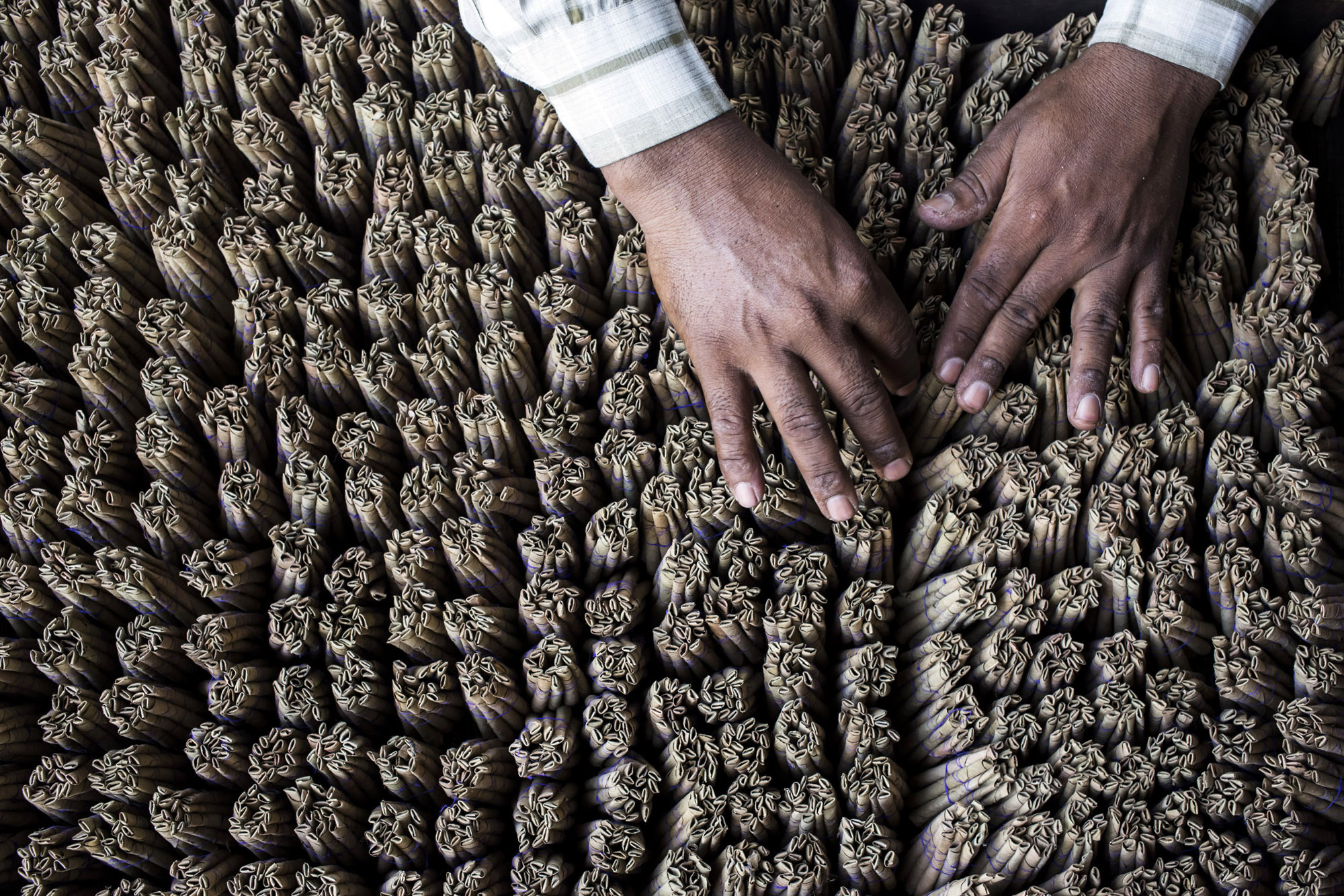 3
Introduction
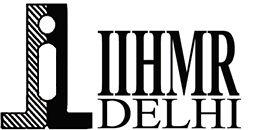 Tobacco usage remains a leading preventable cause of global deaths, with over 8 million fatalities annually, including 1.2 million from second-hand smoke. Female smokers face increased health risks, including osteoporosis, early menopause, and cervical cancer, while maternal smoking adversely affects infant respiratory health, impairing airway and alveoli development.
Tobacco use and second-hand smoke (SHS) exposure at home pose significant public health challenges in India, particularly for younger, single, or socio-economically disadvantaged pregnant women. Interventions should target these groups to mitigate health risks. Exposure to tobacco during pregnancy reduces Health-Related Quality of Life (HRQoL), with firsthand (FHS) and secondhand smoke (SHS) having more severe impacts than third hand smoke (THS).
It's important to address tobacco cessation during antenatal care when pregnancy is confirmed, emphasizing the health benefits of quitting. The smoking habits of other household members, especially partners, significantly affect pregnant women's exposure. 
Maternal smoking during pregnancy poses neurodevelopmental risks for the fetus, leading to issues such as intrauterine growth retardation, conduct disorder, substance abuse, depression, hyperactivity, attention difficulties, and cognitive impairments.
 
Adverse birth outcomes linked to smoking during pregnancy include low birth weight, preterm birth, restricted head growth, placental problems, stillbirth, and miscarriage.
4
You are not allhttps://www.who.int/news-room/fact-sheets/detail/tobaccoowed to add slides to this presentation
5
KEY WORDS
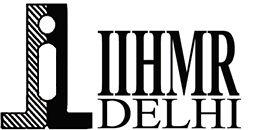 Smoke exposure, tobacco, maternal, birth, pregnancy, prevalence of tobacco , antenatal women , smoking in antenatal women, smoking and pregnancy, chewable tobacco consumption in pregnant women, tobacco consumption in India, tobacco consumption in world,
6
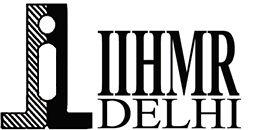 Objectives of Your Study
Primary objective 
Assess the prevalence of consumption of tobacco among the women taking antenatal care at the health facility, 
Secondary objectives 
To identify the smokeless tobacco user (SLTU) and smoked tobacco users (STU), the frequency of consumption and,
Assessment of the change in behaviour towards the tobacco consumption due the pregnancy.
7
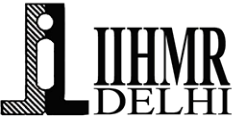 Methodology
Study Design
A descriptive Cross-sectional study was conducted to assess the consumption of tobacco in pregnant women taking antenatal care at the health facility at one of the PSU in South-West District of Delhi.

Study Population
A purposive sampling technique is selected with the total of 384 participants taken into the study for the women taking antenatal care one of the dedicated health facility in the locality of the study are. With the confidence interval of 95% and 5% margin of error. The total population of the area is approximately 55,000. P value is 0.5.
(In a similar study conducted by S. S. R. Pasupuleti, P. Mohan, and P. J. Babu, “Prevalence and predictors of tobacco use among currently married pregnant women in India,” Popul. Med., vol. 3, May 2021, doi: 10.18332/popmed/134755 prevalence rate from previous study was found to be 4.6%. While in one of the studies by J. Chaudhary, E. Gupta, P. K. Singh, and S. Singh, “Tobacco exposure among antenatal women in India: Challenges in tobacco screening & cessation counselling,” Indian J. Med. Res., vol. 158, no. 5–6, pp. 477–482, 2023, doi: 10.4103/ijmr.ijmr_188_23 the prevalance of exposure of tobacco was between 4%-8%)
8
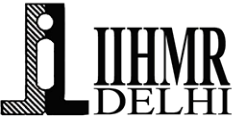 Methodology
Site
The site selected for the study is Goyala Dairy and the facility selected for the study is the Dispensary
 of Goyala Dairy which caters the health needs of 55,000 population along with the
 two Mohalla clinic and 1 TB clinic.
Duration of the study
The total during of the study was 35 days starting from the 15 May 2024 to 19 June 2024
Inclusion Criteria
All the women taking the Antenatal care at the health facility.
All the Women giving the consent for the participation.
All women the above 15 years of age.
All the women comfortable with the interview.
9
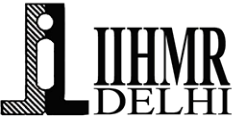 Methodology
Exclusion Criteria
Women not coming to the health facility for the Antenatal checkups.
Women not giving Consent for the participation.
Women from area other than Goyala Dairy was not be considered for the interview
Data Collection Method
Primary Data was collected by approaching the women at the facility by taking a direct interview using a checklist tool. After undertaking an informed consent an exit interview will take from them. The checklist tool has a set of 27 close ended questioner all of it based on GATS(Global Adult Tobacco Survey Questionnaire). The data was captured each Antenatal day which is twice in a week at the health facility between 08:00-12:00. 
The data was collected in English and Hindi language, whichever suits the participants for the exit interview.
Data Collection Tool
Data collection tool is developed using the Global Adult Tobacco survey (GATS) Questionnaire was used in the Study to determine the prevalence of consumption of tobacco amongst the women taking antenatal care. The tool captured the socio-cultural information of the participants, the type of tobacco product consumed and its frequency of consumption. The tool also captured the change in behaviour of consumption of tobacco during pregnancy and reason for the change in the behaviour.
10
Important Tables and Figures
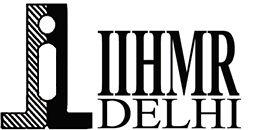 TABLE: 01
11
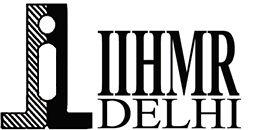 Important Tables and Figures
Figure: 01
12
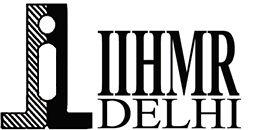 Important Tables and Figures
Figure: 02
13
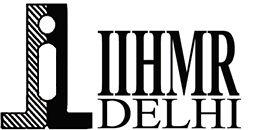 Important Tables and Figures
Figure: 03
14
Important Tables and Figures
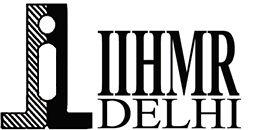 Figure: 03
Figure: 05
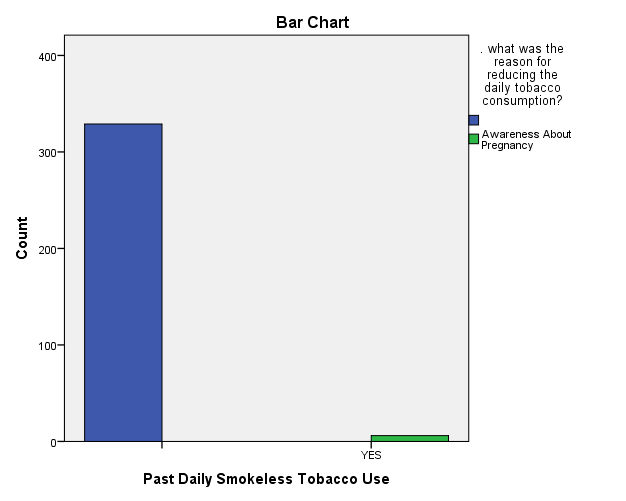 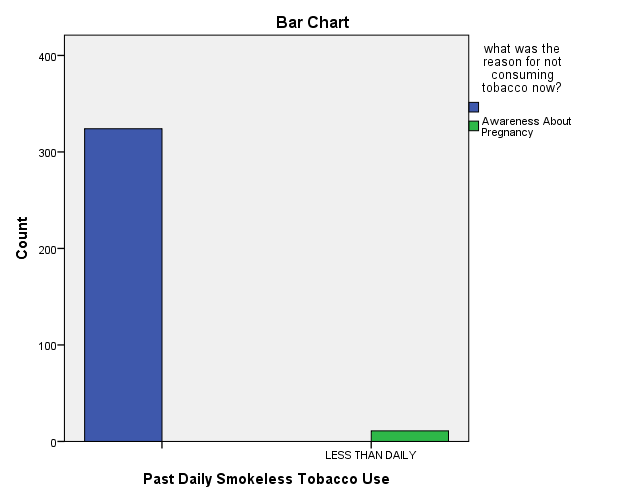 3.5%
1.8%
15
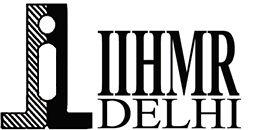 Results
334 cases where age recorded, revealing a range from 15 to 39 years. The average age of participants in the dataset is 24.26 years, with a standard deviation of 4.212, indicating a moderate degree of variability around the mean age. The distribution suggests that the majority of individuals fall between their late teens and late twenties, with fewer individuals in their thirties. provides a clear picture of the age profile within the dataset, highlighting both the central tendency and the spread of ages observed.
It was seen that tobacco smoking habits, 334 participants (100%) reported not smoking tobacco at all. This distribution underscores a stark prevalence of non-smoking behavior in the surveyed population, with daily tobacco use being exceptionally rare.
According to the provided frequency table on smokeless tobacco use among 334 respondents, the majority (97.9%) reported not using smokeless tobacco at all. Six respondents (1.8%) indicated using smokeless tobacco less than daily,. This distribution underscores a significant prevalence of smokeless tobacco within the surveyed population, with daily and occasional use being relatively uncommon. The data suggests a strong adherence to use of smokeless tobacco among the respondents, reflecting low levels of habitual or occasional consumption in this sample.
Based on the provided data table on past daily smokeless tobacco use among 335 respondents only six respondents (1.8%) indicated that they had engaged in daily smokeless tobacco use at some point in past among the surveyed population. The percentage of individuals who reported past daily use suggests that while infrequent,
16
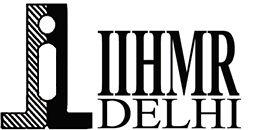 Results
All the participant who had the previous habit of the consumption of the smokeless tobacco on the daily basis have seen significant reduction in the tobacco consumption from the daily basis to less than a week due to awareness about the pregnancy while the 11 participants who had previous history of occasional smokeless consumption have completely ceased the use of tobacco due to awareness about the ill effects of tobacco on Antenatal health 

All the 334 participants were reported with having the knowledge and awareness about the ill effects of tobacco on Antenatal health
17
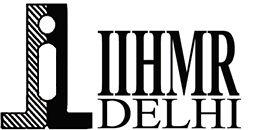 DISCUSSION
The maternal mortality and infant mortality has a significant relation and outcome of both first hand and second hand consumption of the tobacco (Panwar et al., 2018) with a undesirable foetal outcomes. There is need for the reduction in the consumption of the tobacco in the varied population of developing countries.
Our study elaborated the total of 1.8% of the total population seen with the prevalence of the tobacco during the antenatal care which is lower than the 4% prevalence in the study conducted by (. S. R. Pasupuleti, P. Mohan, and P. J. Babu, “Prevalence and predictors of tobacco)
In our study we also found that there is a dominance of the smokeless tobacco consumption than the smoked tobacco products as similar to the study conducted by (Virk et al., 2024), these products are chewable like khaini, gutka etc known in the community / local market was also observed.
There was a very significant findings that was observed and justified through the study that the participants who has history of tobacco consumption in past which is 11 participants constituting the 3.3% of the total population had completely ceased the tobacco consumption now as they are concerned about the effect of the tobacco on the foetal health and undesirable outcomes on the pregnancy, while the participants who have habit of consumption of tobacco on daily basis have significantly reduced the intake to less than a week due to awareness about the pregnancy.
All the participants are well aware about the Ill-effects of tobacco on the on the antenatal health, revealing the engagement of the healthcare workers and well versed population in the area.
One of the greatest hurdle that was faced during the study was the patients were not fully cooperative in revealing the tobacco consumption habits, one of the study conducted by (Lozano et al., 2018) which saw the less participation of females than males,
18
Discussion
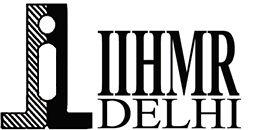 Another important challenge during the study was the antenatal condition of the women, the antenatal period is one of the crucial time in a women like, a slight behavioural pattern change in them might bring the undesirable effect in the foetal health. Study by (Dunkel Schetter & Tanner, 2012)  elaborates the Anxiety, depression, and stress in pregnancy are risk factors for adverse outcomes for mothers and children. 
Anxiety in pregnancy is associated with shorter gestation and has adverse implications for fetal neurodevelopment and child outcomes. Anxiety about a particular pregnancy is especially potent.
A very important finding is that, the study conducted only in married women the minimum age that was reported was 15 years which is below the age limit of marriage in India 18 years, this finding identifies that there is child marriage and under age marriages still pertaining in certain communities.
The participants visiting facility every antenatal check-up day was an add-on aid to our study, but only 2 ante-natal day per week was another time barrier.
There were also the incidences of repeat participant coming for the follow-up consultation was another barrier as it needed the tracking to remove the repetition/Duplication.
19
CONCLUSION AND RECOMMENDATIONS
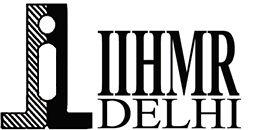 The data collected through this study is a very significant representation of a mixed populated urban settlement  with the findings suggestive of the behaviour pattern of women during the antenatal period towards the tobacco consumption, thus making and necessitating the healthcare workers like ASHAs and ANM to integrate with the population and community and counsel them about the ill effects tobacco consumption on general health and foetal health. 
1.8% is a very significant number that can be reduced by executing policies and programs for the tobacco control in the region. Through this study we can strategies which part of the population needs more focus on the tobacco control during antenatal period.
Even though the finding of 1.8% of active consumers in the region which is less than the 4%prevalence than the country it is necessary that the patients should be counselled every visit to make them understand the harmful effects which is not happening and must be followed.
There must be check on the illegal gatka and khaini vendors that are not licenced as it will aid in less access to the smokeless tobacco is more dominant that smoked products.
There must also be check on the under age marriages and ASHA and ANMS must also counsel the community about it that it must removed to prevent the probable complication due to early pregnancy.
20
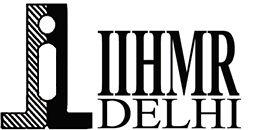 Contribution of the study at Global and Community level
This study is on e of its kind in the region of Goyala dairy, such study never been conducted in recent past. The goyala dairy is a region with 55,000 population with one dispensary and 2 Mohalla Clinics. As the study is unique and highlights the important findings of the region for the woman  taking antenatal care with the tobacco consumption needs an immediate intervention, planned approach for counselling thus helping the healthcare workers to for quitting the tobacco habits by the community individual.
The value of 1.8% which is lower than the national per valance percentage does not mean there is something to be very happy about  This is just the findings of women under antenatal care there also must be women who are now just under the antenatal care there must be some more participants who are not under the study radar and are not pregnant.
Globally, we have seen there is significant mortality and associated morbidity to the complications associated with the tobacco consumption in any form. The study will also picturise the current smoking status in this specific are and will inspire for more such studies through at a larger scale.
21
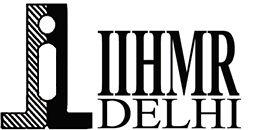 Programs related to Tobacco consumption
National Programs 
National Tobacco Control Programme (NTCP): Overall policy formulation, planning, implementation, monitoring and e
valuation of the different activities envisaged under the National Tobacco Control Program (NTCP).

International Programs
National and State Tobacco Control Program
OSH created the National and State Tobacco Control Program (NTCP) in 1999. NTCP encourages coordinated, national efforts to reduce tobacco-related diseases and deaths. The program provides funding and technical support to state and territorial health departments.
22
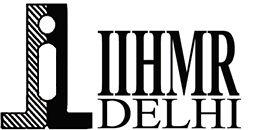 My Recent Contribution Towards Tobacco Awareness
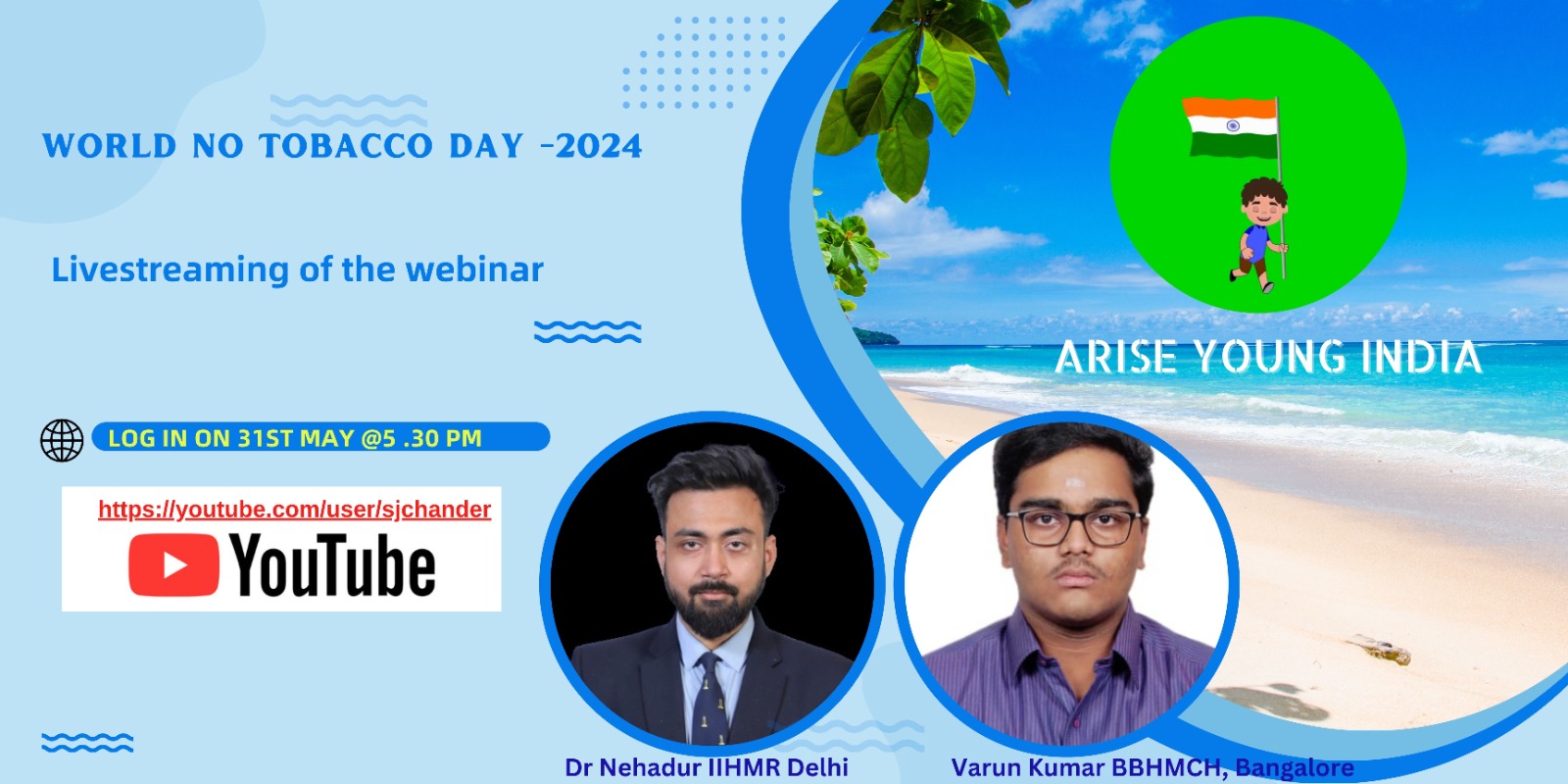 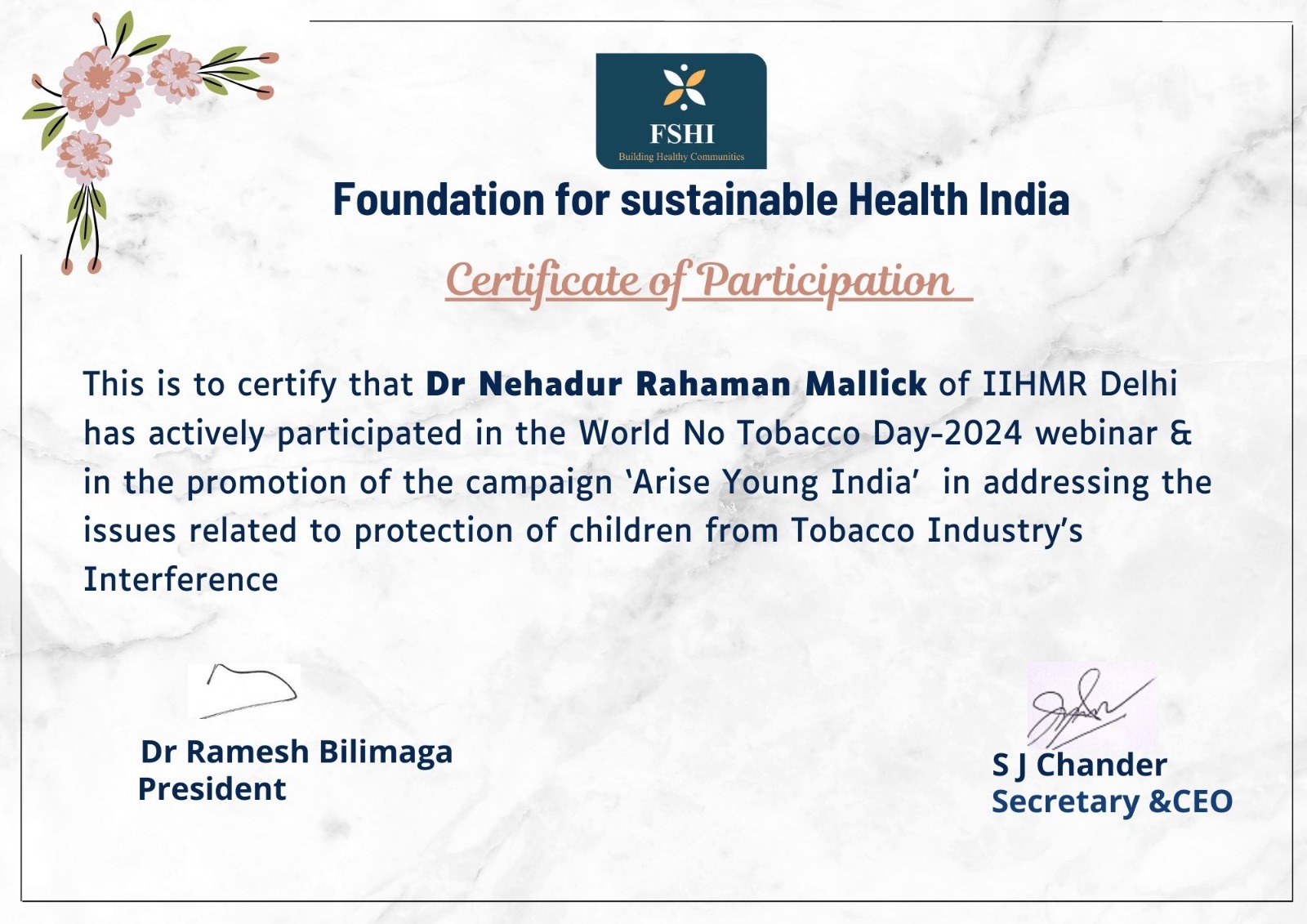 23
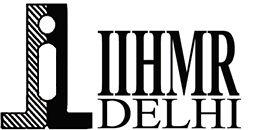 Referencing
1.Kheirallah K, Shugaa Addin N, Alolimat M. Trends of maternal waterpipe, cigarettes, and dual tobacco smoking in Jordan. A decade of lost opportunities. PloS One. 2021 Jul 9;16:e0253655. 
2.Panwar M, Yadav P, Nakra P, Pandya H, Shukla G, Todkar M. The effects of smoking tobacco during pregnancy on the fetus: A review. 2018 Jan 1; 
3.Virk A, Kalia M, Singh P, Sharma SK, Goel S, Singh S, et al. Tobacco use in currently married pregnant & lactating women in India; key findings from the National Family Health Survey-5. Lancet Reg Health - Southeast Asia [Internet]. 2024 Apr 1 [cited 2024 May 9];23. Available from: https://www.thelancet.com/journals/lansea/article/PIIS2772-3682(23)00134-8/fulltext
4.Do EK, Nicksic NE, Clifford JS, Hayes A, Fuemmeler BF. Perceived harms of and exposure to tobacco use and current tobacco use among reproductive-aged women from the PATH study. Women Health. 2020 Oct 20;60(9):1040–51. 
5.Hermans C, Libotte V, Robin M, Clippe A, Wattiez R, Falmagne P, et al. Maternal Tobacco Smoking and Lung Epithelium-Specific Proteins in Amniotic Fluid. Pediatr Res. 2001 Oct;50(4):487–94. 
6.Antenatal Tobacco Use and Secondhand Smoke Exposure in the Home in India | Nicotine & Tobacco Research | Oxford Academic [Internet]. [cited 2024 May 9]. Available from: https://academic.oup.com/ntr/article-abstract/20/2/258/3059925?redirectedFrom=fulltext
7.Maternal tobacco exposure and health-related quality of life during pregnancy: a national-based study of pregnant women in China | Health and Quality of Life Outcomes | Full Text [Internet]. [cited 2024 May 9]. Available from: https://hqlo.biomedcentral.com/articles/10.1186/s12955-021-01785-x#Abs1
8.Exposure to tobacco use in pregnancy and its determinants among sub-Saharan Africa women: analysis of pooled cross-sectional surveys: The Journal of Maternal-Fetal & Neonatal Medicine: Vol 33 , No 9 - Get Access [Internet]. [cited 2024 May 9]. Available from: https://www.tandfonline.com/doi/full/10.1080/14767058.2018.1520835
9.(PDF) Cigarette Smoking During Pregnancy [Internet]. [cited 2024 May 9]. Available from: https://www.researchgate.net/publication/5616284_Cigarette_Smoking_During_Pregnancy
10.Abuse NI on D. What are the risks of smoking during pregnancy? | National Institute on Drug Abuse (NIDA) [Internet]. -- [cited 2024 May 9]. Available from: https://nida.nih.gov/publications/research-reports/tobacco-nicotine-e-cigarettes/what-are-risks-smoking-during-pregnancy
11.Rosenqvist M, Granath F, Cnattingius S, Svensson A, Magnusson C, Galanti M. Maternal smoking during pregnancy and offspring’s tobacco dependence. A study of exposure-discordant sibling pairs. Drug Alcohol Depend. 2016 Aug 1;167.
24
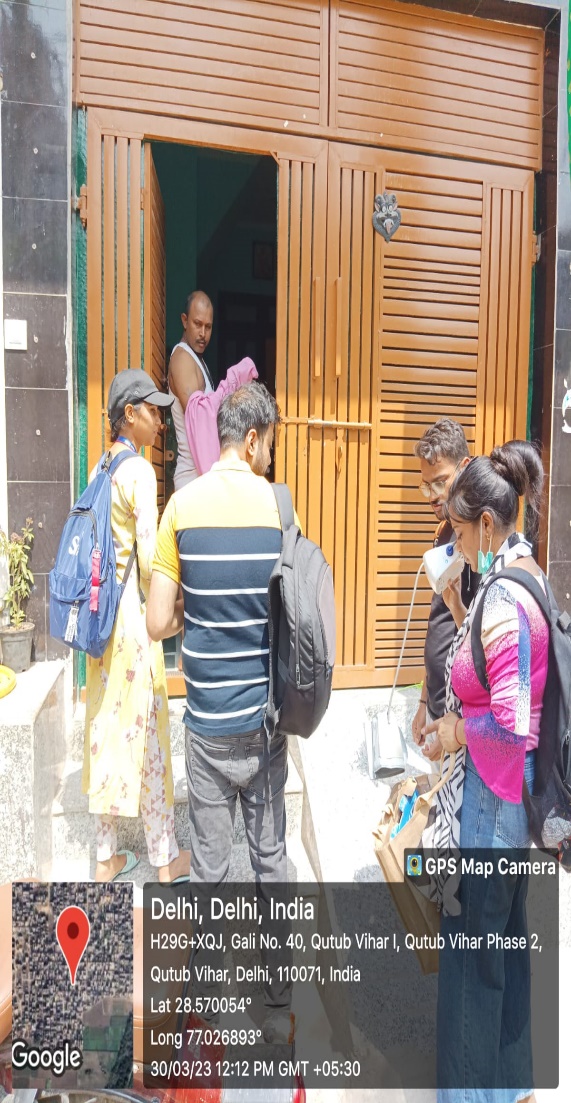 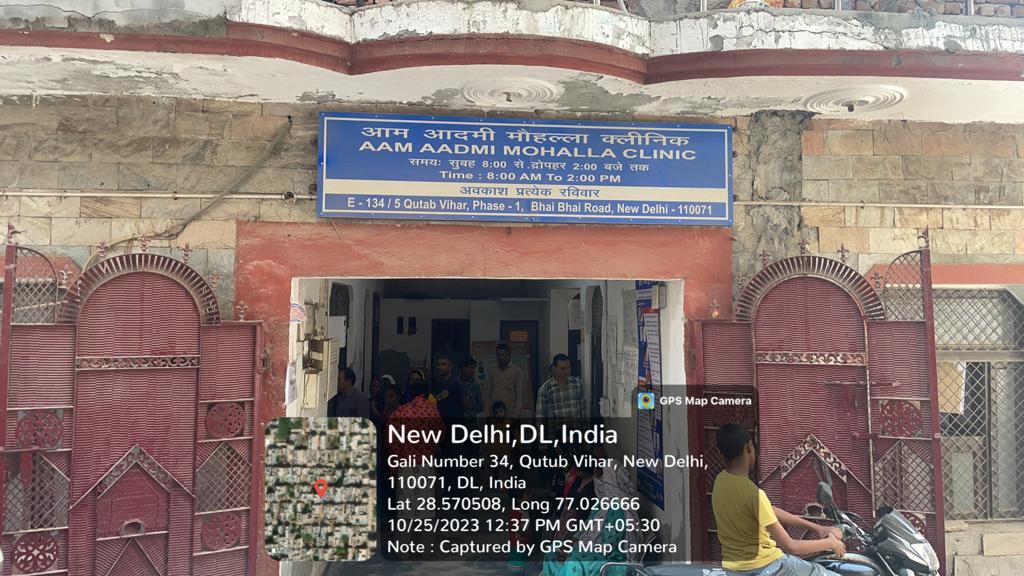 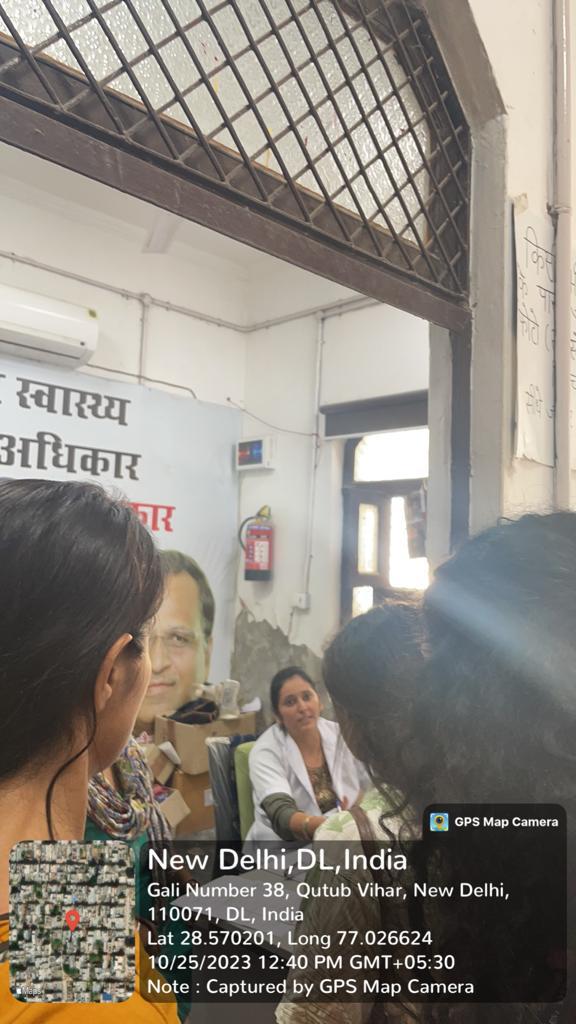 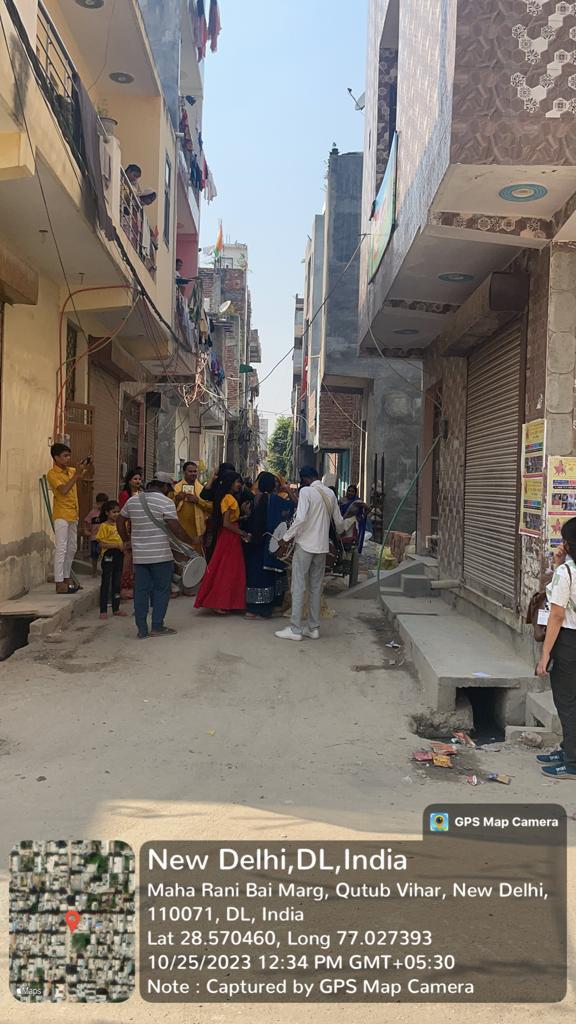 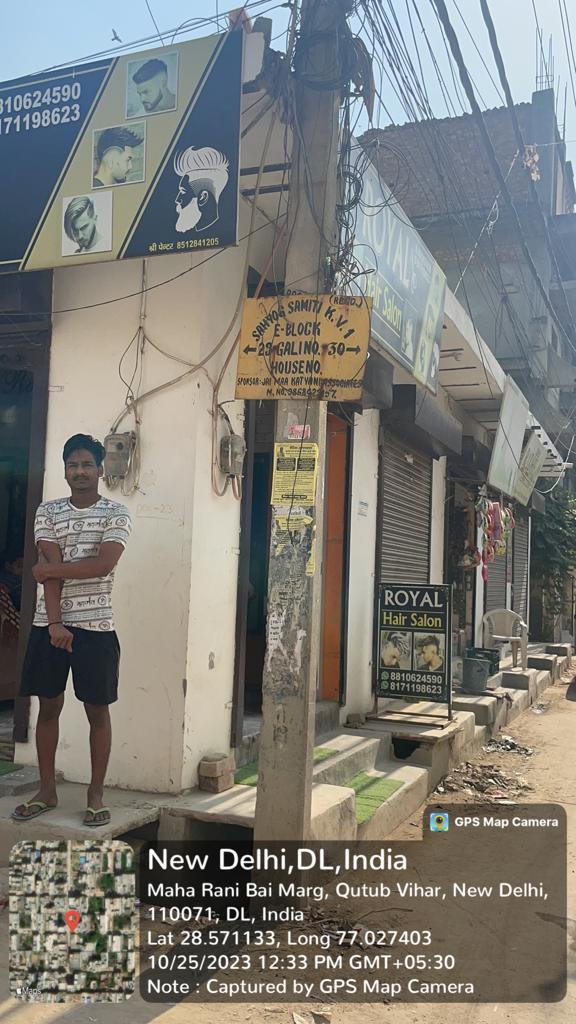 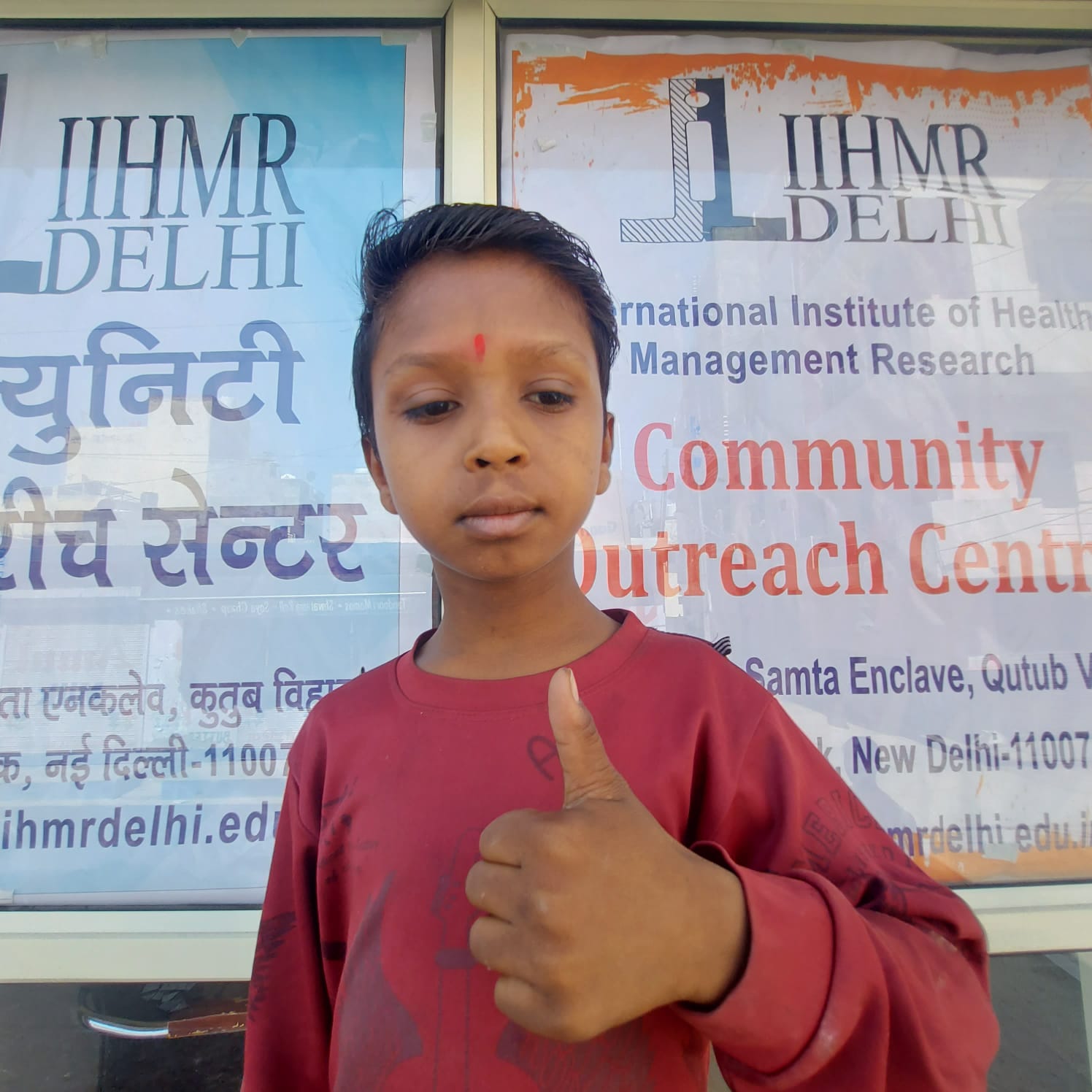 Thank You
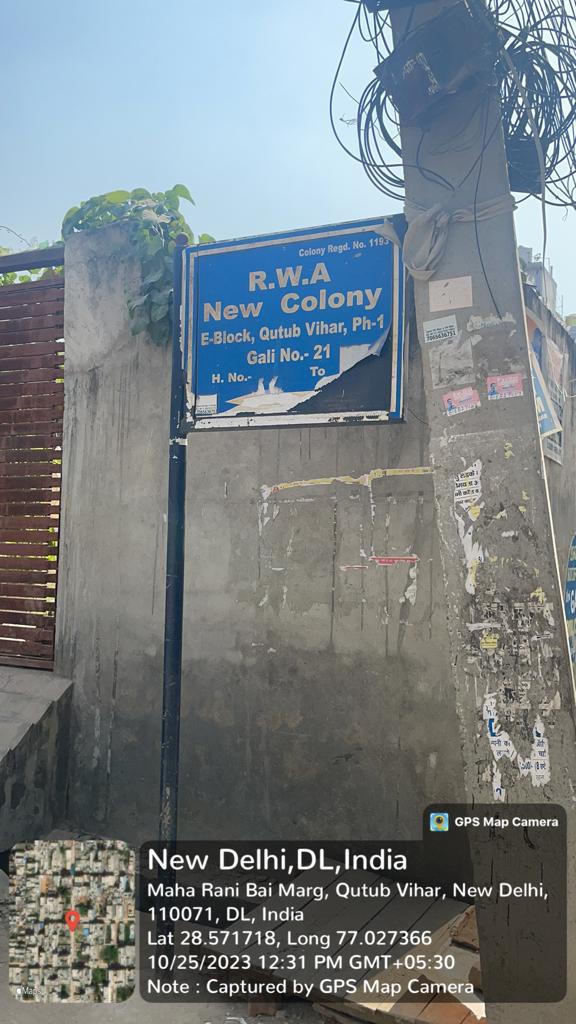 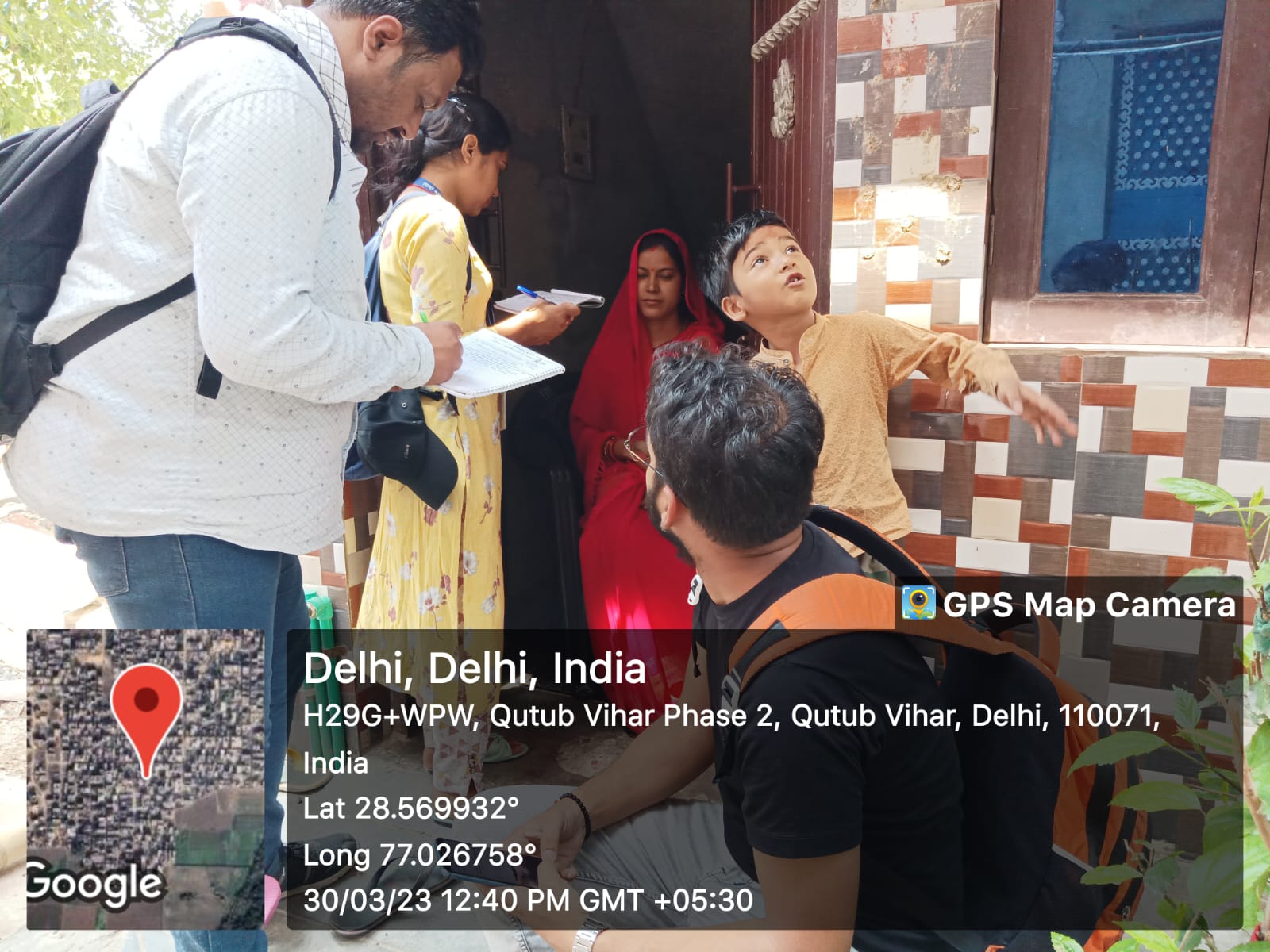 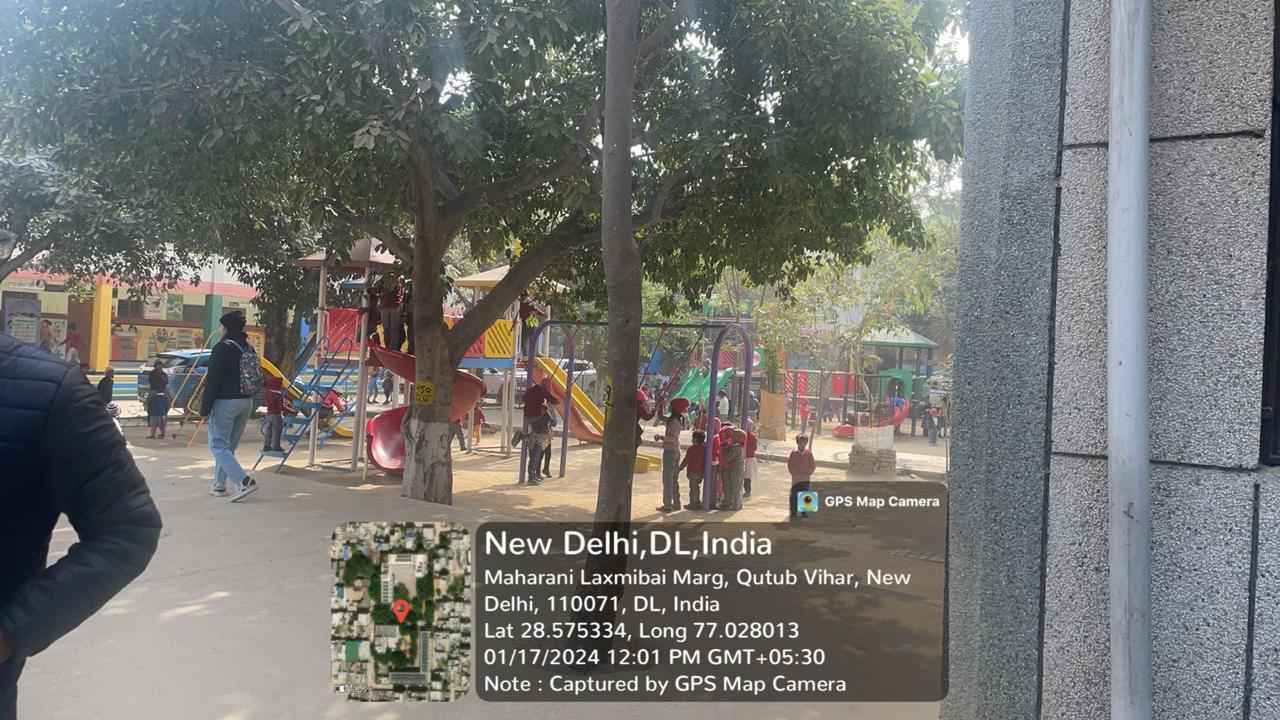 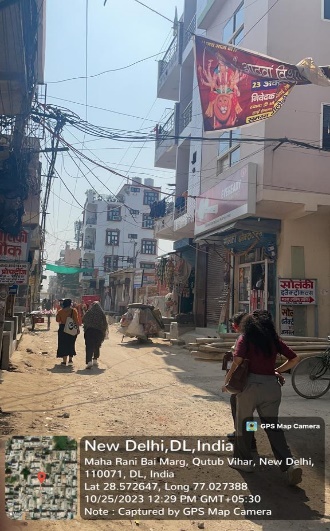 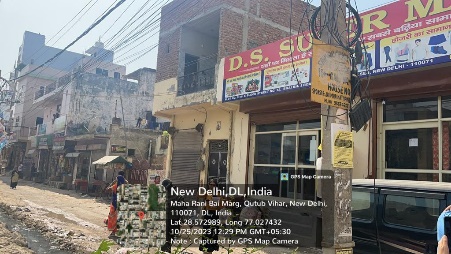 25
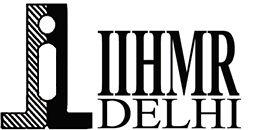 Pictural journey
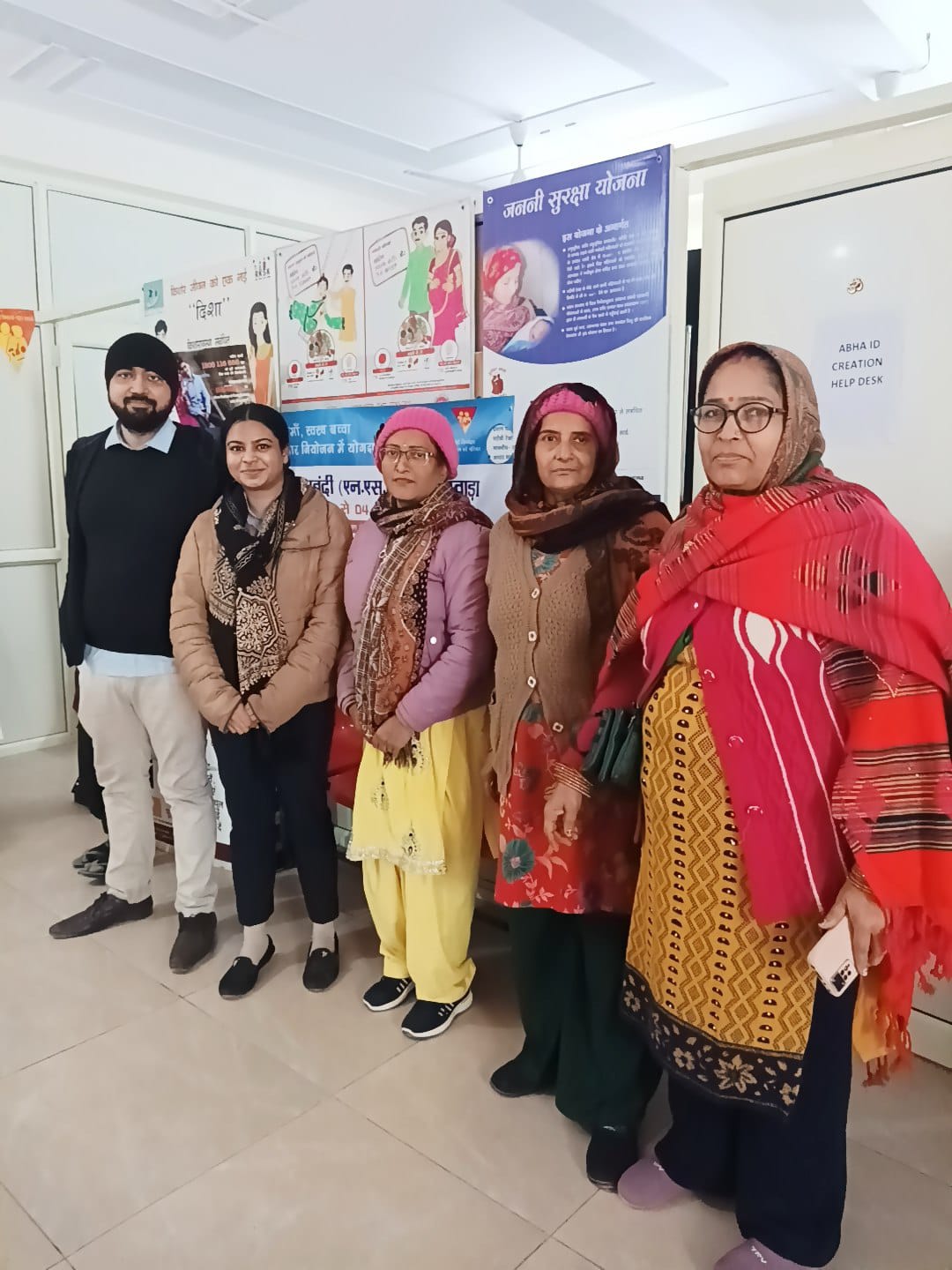 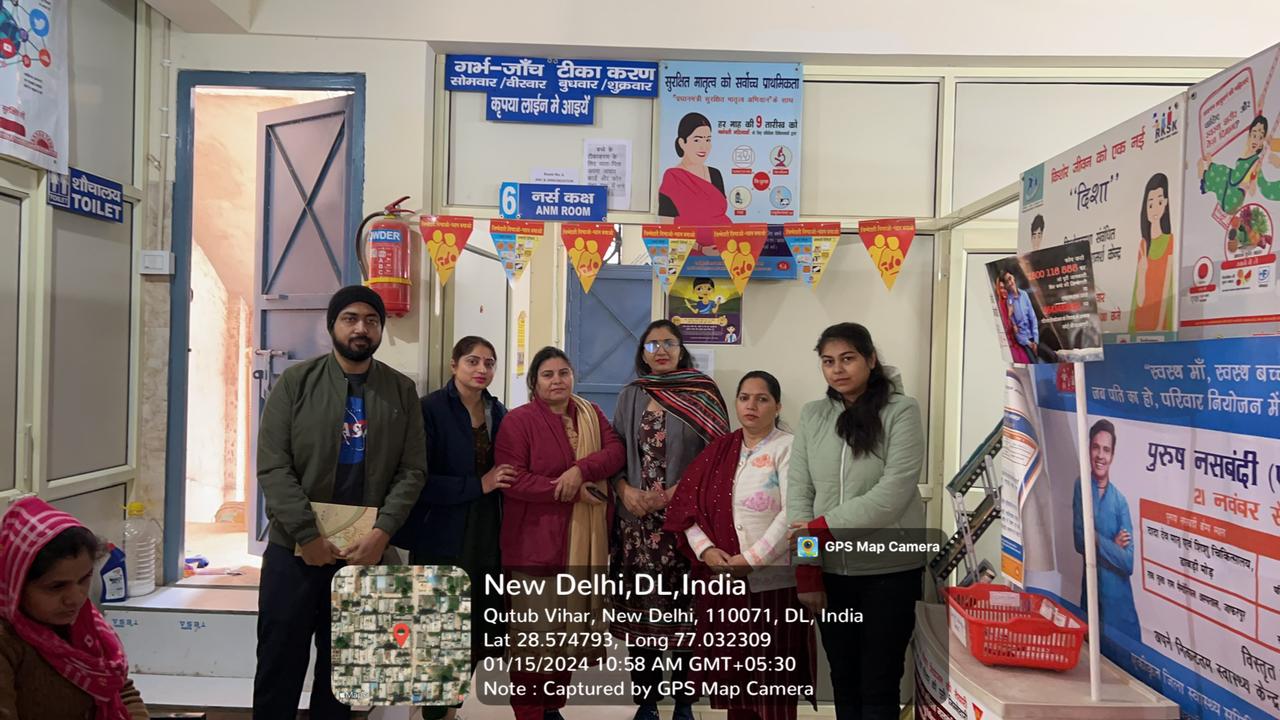 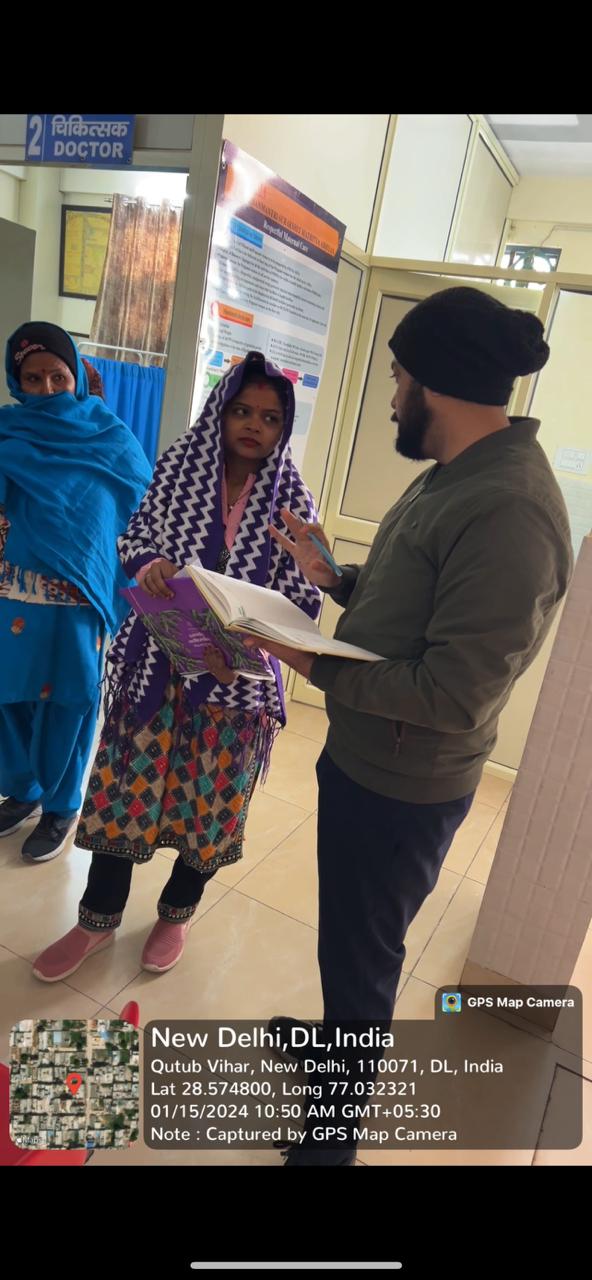 26